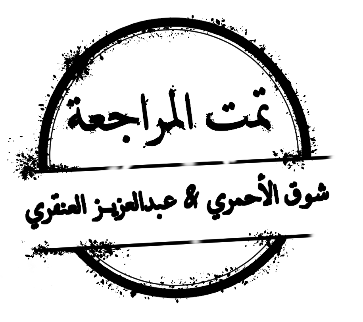 Biochemistry
Don’t watch the clock .
Do what it does 
“KEEP GOING”
Role of Salivary Glands and Stomach in Digestion
Editing file
By the end of this lecture, the students should be able to know:

Understand the principle and importance of digestion of dietary foodstuffs 

Understand the role of salivary glands indigestion 

Understand the role of stomach indigestion
Key Principles:
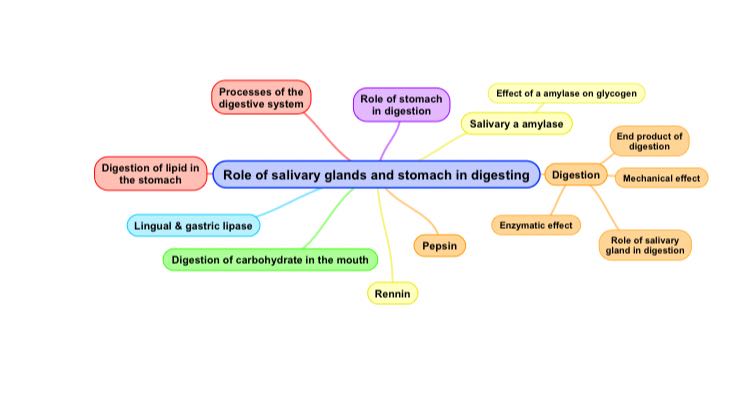 Background
The lecture talks about 2 aspects:
Role of salivary glands and stomach in digestion. 
Most of dietary foodstuffs are ingested (ابتلاع) in the form that cannot be readily absorbed from the digestive tract.

Digestion: The breakdown of the naturally occurring foodstuffs (complex) such as fat ,glucose ,protein and carbohydrates  into smaller, easily absorbable forms.
Major form of fat that we take is “triacylglycerol”
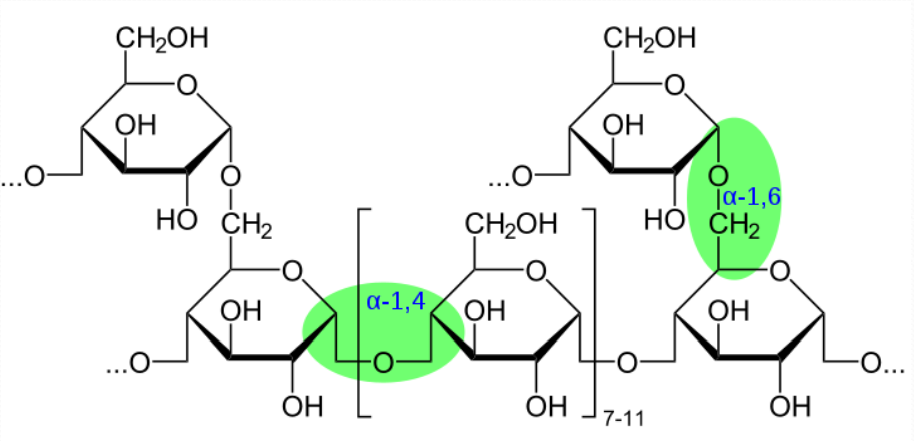 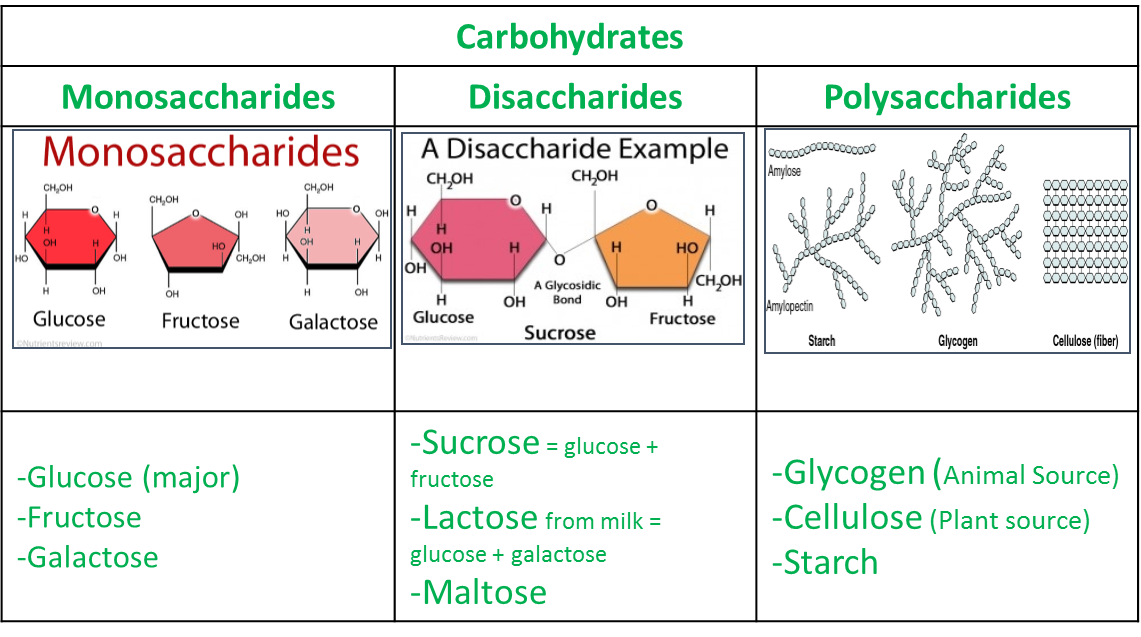 Processes of The Digestive System:
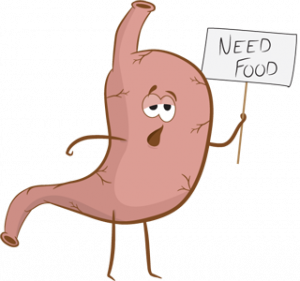 Food has to pass through the digestive tract completely starting from the esophagus to stomach then small intestine then it will be eliminated at the end.
 The wall of the lumen contains epithelial lining that is involved in secretion of enzymes and other molecules. 
After that it will go to the interstitial fluid and blood which is the ultimate absorber of the nutrients.
Processes of The Digestive System:
مجرد صورة توضيحية للكلام السابق 
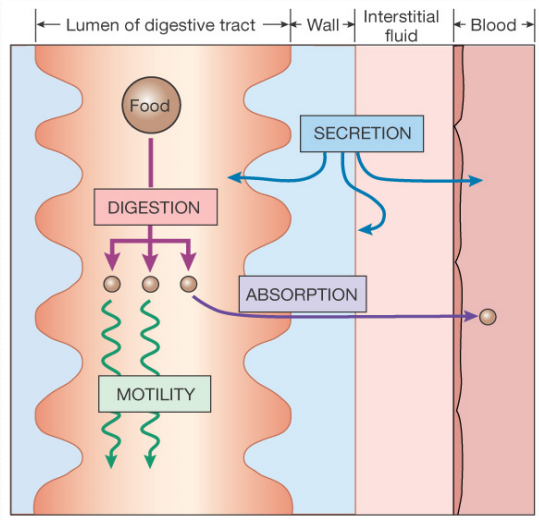 افراز الانزيمات التي تساعد على الهضم والامتصاص
Breaking down of complex molecules into simple.
الامتصاص يتم في الدم والانترستيشيال فلويد
Facilitates the movement of food
Remember!
Secretion: release of a substance through normal body functions.
Excretion: expelling waste products from the body via biological functions.
Absorption: assimilating substances into cells or across the tissues and organs through diffusion or osmosis.
Processes of The Digestive System
Processes of The Digestive System
1-Salivary alpha-amylase
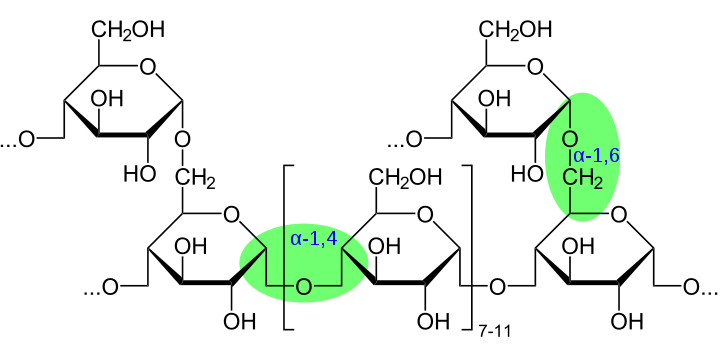 Starch and glycogen are polymers of glucose
And they contain alpha 1-4 linkage , when we break it down we will have maltose
1-Salivary alpha-amylase
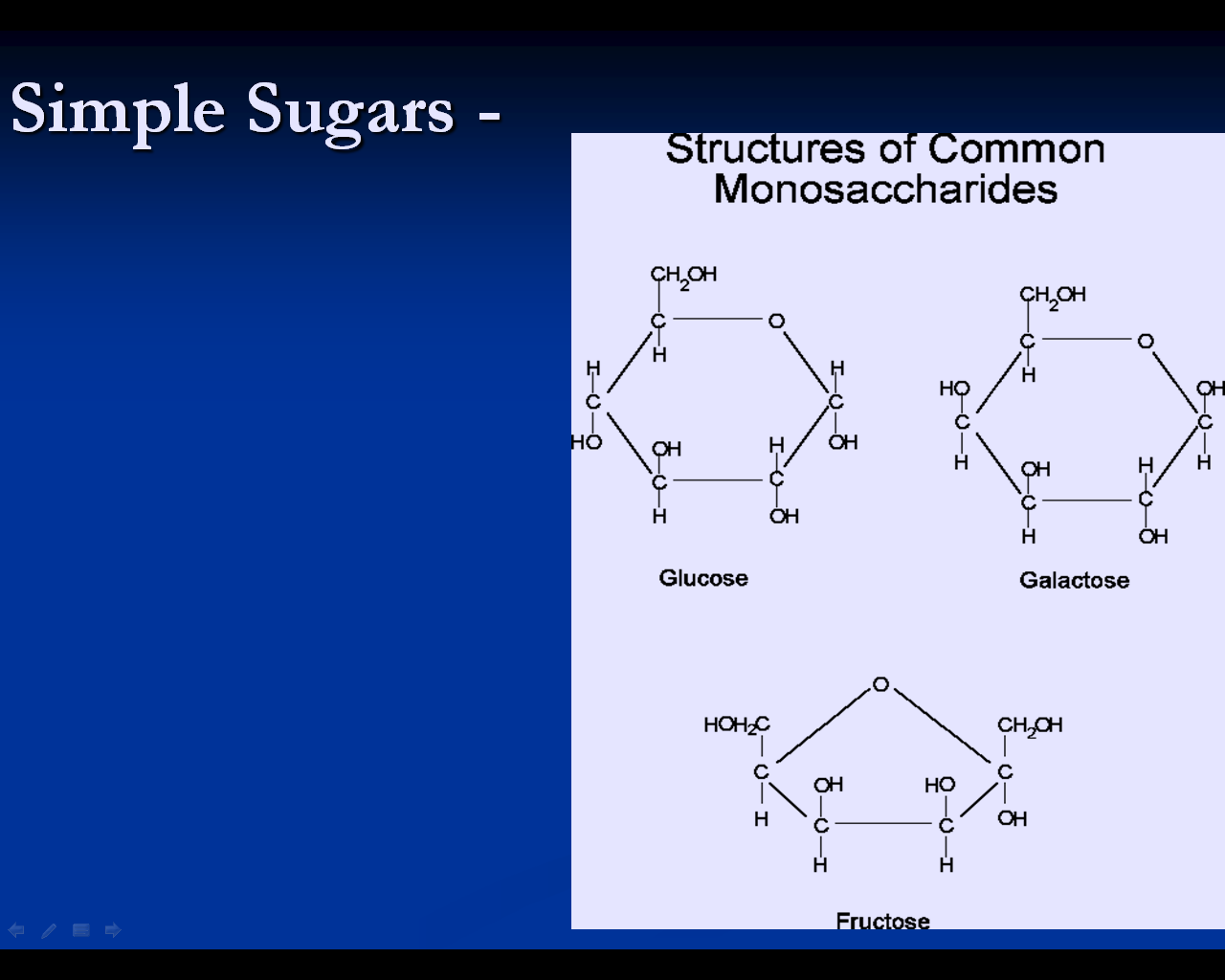 Simple sugar
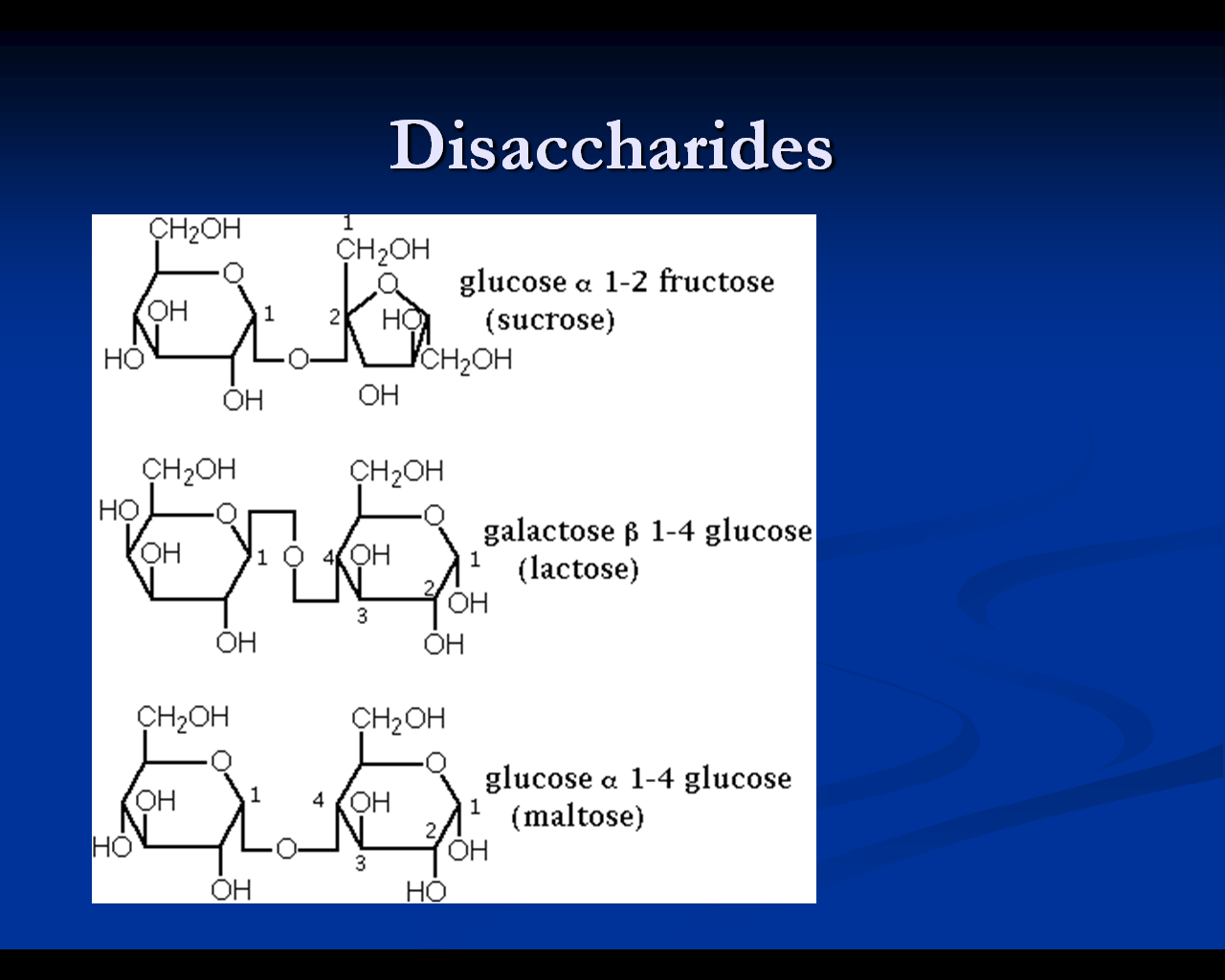 Glycosidic linkage
Alpha Amylase that is secreted from saliva breaks down from polysaccharide to oligosaccharide. and it’s inactivated by the acidity of the stomach.
What is important to us is the pancreatic alpha amylase .
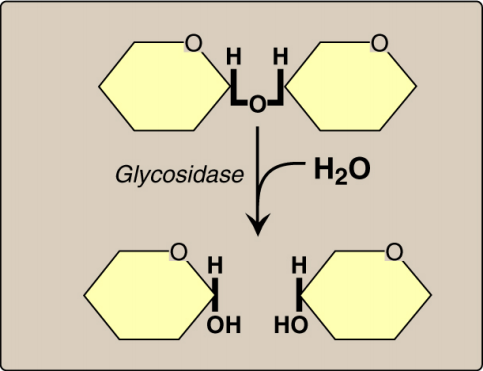 Disaccharides
Use water in hydrolysis
1-Salivary alpha-amylase
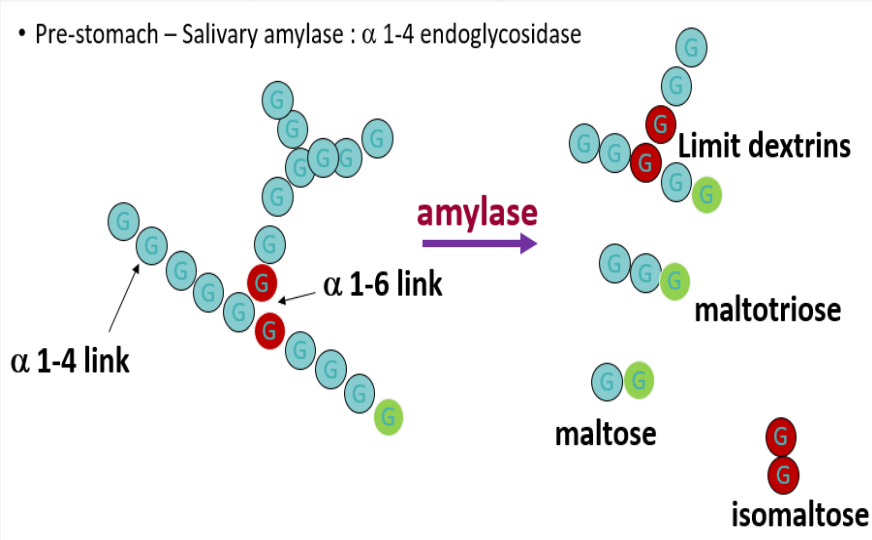 Exoglycosidase means: 
break up the bond at the terminus (end) will produce polysaccharide chain
Endoglycosidase means : 
cutting in between will produce 2 oligosaccharides.
Amylase will cut in between alpha 1-4 linkage (polysaccharides only not disaccharides)
and will produce : 
Limited dextrins (short oligosaccharides) 
Maltotriose 
Maltose : disaccharide of glucose with alpha 1-4 linkage 
Isomaltose : disaccharide of glucose with alpha 1-6 linkage
Glucose Key: 
Green: reducing end    
Red: branched = alpha 1-6 linkage 
Blue : alpha 1-4 linkage
Digestion of Carbohydrates in the Mouth
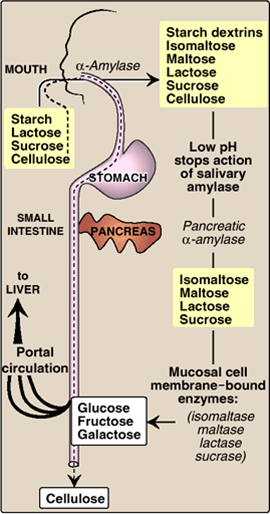 The difference between starch and glycogen is the organization.
Glycogen has much less number of alpha 1,6 linkages and more 1,4 linkages
الانزيم الفا اميليز يستهدف هضم الكربوهيدرات لذلك يتم افرازه ابتداءً من الفم ومن هنا تبدأ عملية الهضم وعند وصوله للستوميك بسبب شدة الحموضة يقف عن العمل ويتم افراز انزيم اخر في الستوميك والبنكرياس لاستكمال العملية
2-Lingual and gastric lipases
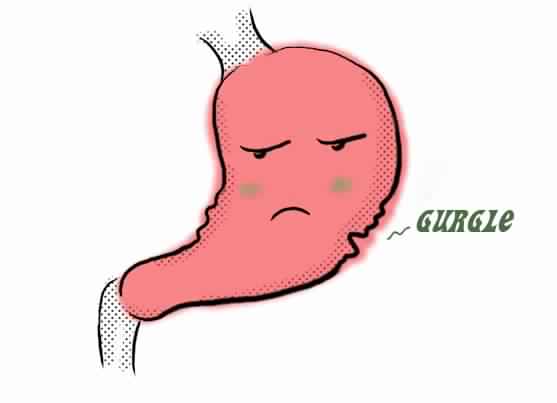 *Upper gastric muscles will relax so the food can get inside the stomach where the lower muscles will start doing all the movement to mix the food together
*Pancreatic ligases increases the surface area of the lipid by breaking it down
2-Lingual and gastric lipases
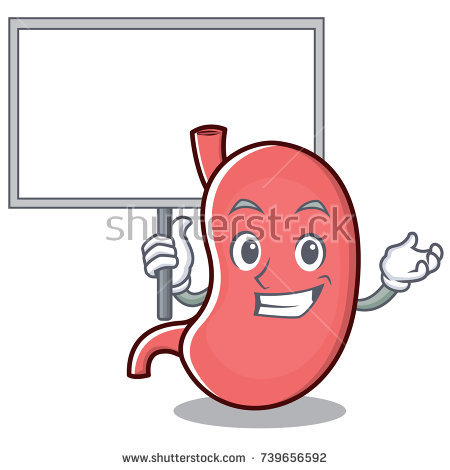 My lipase
*TAG = Triacylglycerol 
Emulsification : The breakdown of fat globules in the duodenum into tiny droplets
2-Lingual and gastric lipases
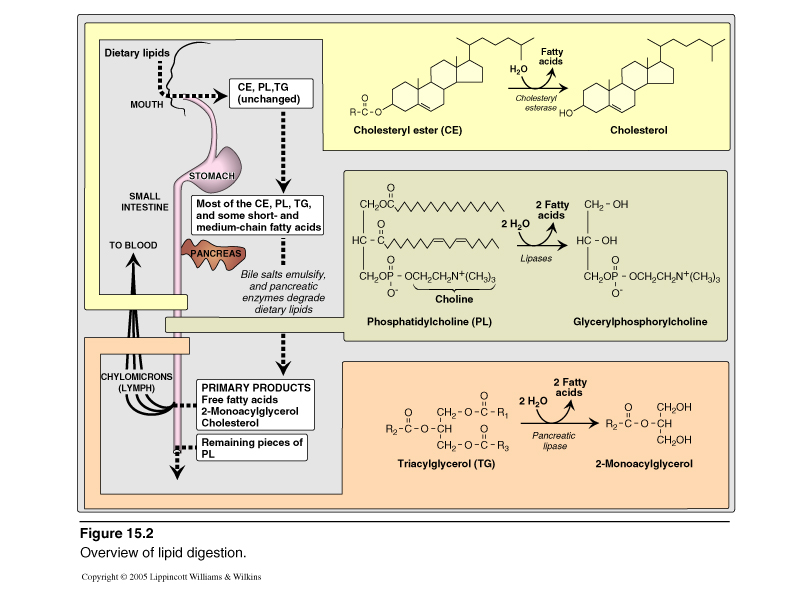 Target substrate for acid-stable lipases 
is TAG containing: 
R1 – C – O and R3 – C – O  as 
short- or medium-chain fatty acids
Lipase
Explanation
Glycerol group (backbone) & 3 R groups  which are fatty acids
Fat →hydrophobic 
Enzymes → hydrophilic (in watery environment)
The water has to interact with lipids and we call it lipid-water interphase 
If we don’t modify lipids we will have lipids bolus  and Only lipid which present on the surface will interact with enzymes so we need to emulsify the fat and this is will increase the surface area 
It will be cleaved into 2 fatty acids, and the glycerol group will be attached to the third fatty acid group forming ONE molecule of 2-Monoacylglycerol (2 refers to the location of the bond and doesn’t mean 2 molecules )
*What kind of lipids are present in the stomach ? Cholesteryl aster, phospholipids, TAG , some short and medium chain fatty acid which haven’t been reduced by the action of lingual and gastric lipases and 2-monoacylglycrol
Digestion of lipids in the stomach
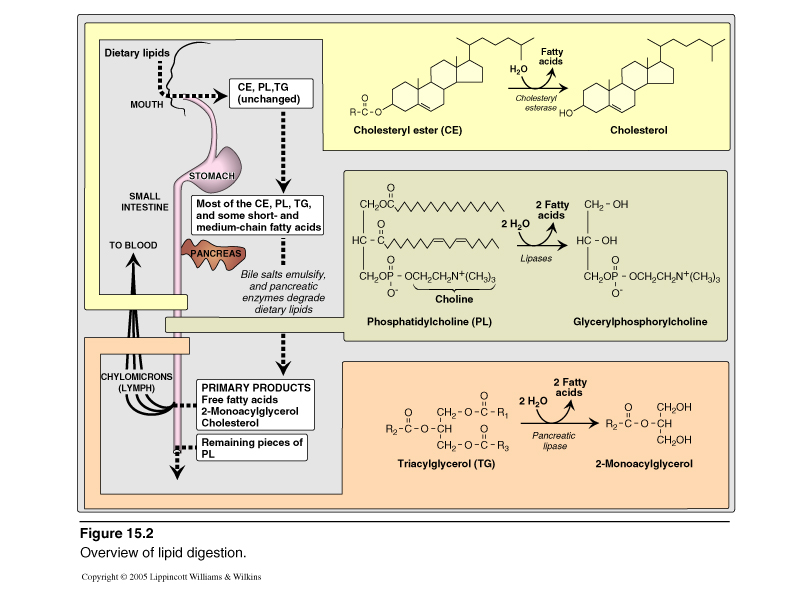 CE: Cholesteryl ester.
PL: Phospholipids 
TG: Triacylglycerol.
Digestion of lipids in the stomach
Digestion of lipids in the stomach
Digestion of Dietary Proteins in Stomach:
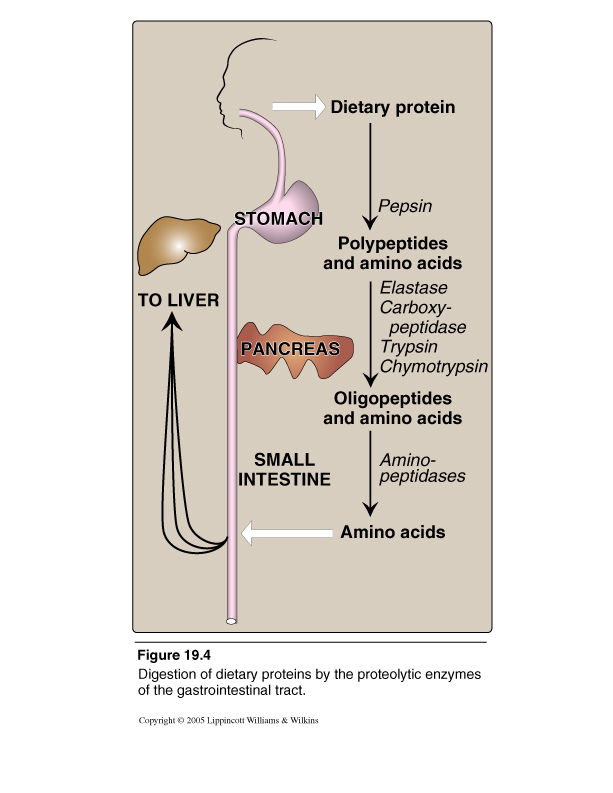 HCL have 2 main functions in the stomach:  
1- denature dietary protein so they become accusable for digestion     
  2- activation of pepsinogen to pepsin
Don’t mix between rennin and renin they are totally different enzymes
Endopeptidases and exopeptidases
“Will be explained better in the next lectures”
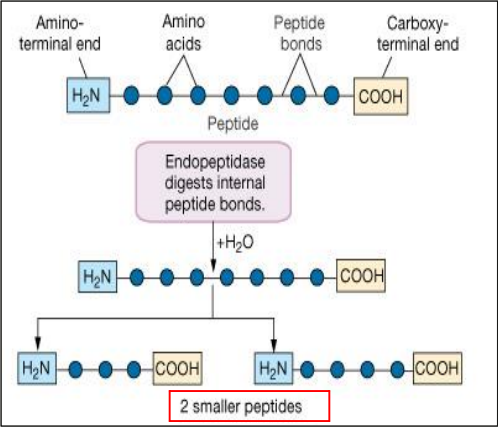 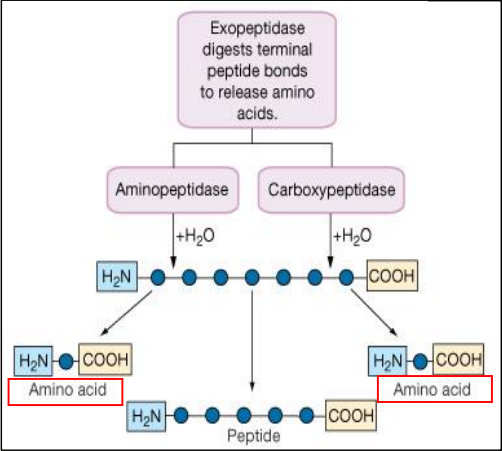 Key
Blue balls = amino acids 
Straight lines= peptide bonds 
Endopeptidase = Endoglycosidase=cut in the middle →2-smaller peptides or 2 short oligopeptides
Exopeptidase = Exoglycosidase = cleave at the end →
if it is aminopeptidase  it will cut the N terminus 
and if it is carboxyl-peptidase  it will cut the C terminus it is and this will lead to formation of amino acids and peptide chains
Take home messages
Digestion involves both mechanical and enzymatic processes

Digestion makes dietary foodstuffs readily absorbable by the digestive tract

Salivary α-amylase is of limited, but initial effect on digestion of starch and glycogen in the mouth

Salivary α-amylase converts starch and glycogen into short, branched oligosaccharides

Limited digestion of TAG begins in the stomach by both lingual and gastric lipases producing 2-monoacylglycerols and fatty acids

Digestion of proteins begins in the stomach by pepsin producing smaller polypeptides

In neonates and infants, digestion of milk occurs in stomach by: 
Acid-stable lipases for digestion of milk fat 
Rennin and pepsin for digestion of milk proteins
Summary
QUIZ
Q1 : Carbohydrates digestion starts in ?
A- Mouth
B- Stomach
C- Intestine
D- None of the above

Q2 : Proteins & lipids digestion starts in ?
A- Mouth
B- Stomach
C- Intestine
D- None of the above

Q3 : Enzyme important just for infants for milk clot ?
A- Renin
B- HCl
C- Pepsin
D- Rennin
Q4 : Which of the following enzymes get inactivated in the stomach ?
A- Renin
B- α-Amylase
C- Pepsin
D- Rennin

Q5 : Lipase acts on which type of fatty acids ?
A- Short
B- Short or medium
C- Long
D- All types

Q6 : Which of the following is responsible for Pepsinogen activation ?
A- HCl
B- Rennin
C- Lingual lipase
D- Gastric lipase
QUIZ
Q7 : Salivary α-amylase is able to hydrolyze which of the following
A- α(1,6) glycosidic bonds 
B- β(1,4) glycosidic bonds of cellulose 
C- α(1,4) glycosidic bonds 
D- Disaccharide
Q10 : Lingual and gastric lipases are important for whom and why ?

They are important in neonates and infants for the digestion of TAG of milk and they are also important in patients with pancreatic insufficiency where there is absence of pancreatic lipase.

Q11 : Salivary α-amylase converts starch and glycogen into what ?

Short, branched oligosaccharides.
Q8 : What are the end products of digestion ?

1. Carbohydrate = monosaccharides.
2. TAG = fatty acid & monoacylglycerols.
3. Proteins = amino acid.

Q9 : What is the effect of rennin ?

It prevents rapid passage of milk from stomach to allow more time
for pepsin to break milk protein.
Suggestions and recommendations
1) A    2) B    3) D    4) B    5) B    6) A    7) C
Lama altamimi
Leen altamimi
Jawaher Alkhayal
Review the notes